Linux Bootcamp
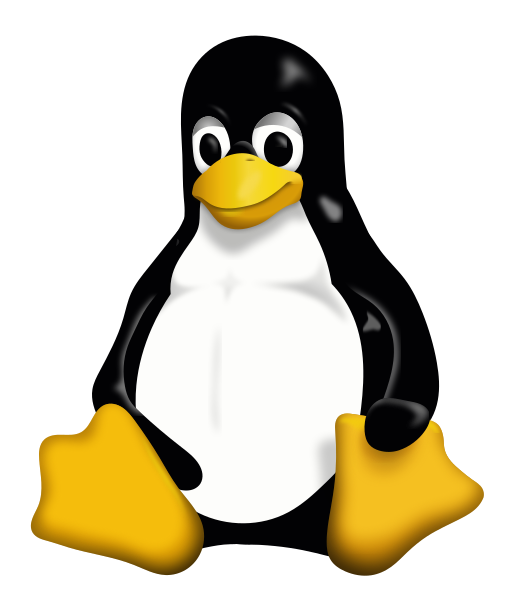 An introduction to the Linux environment
v2018-11
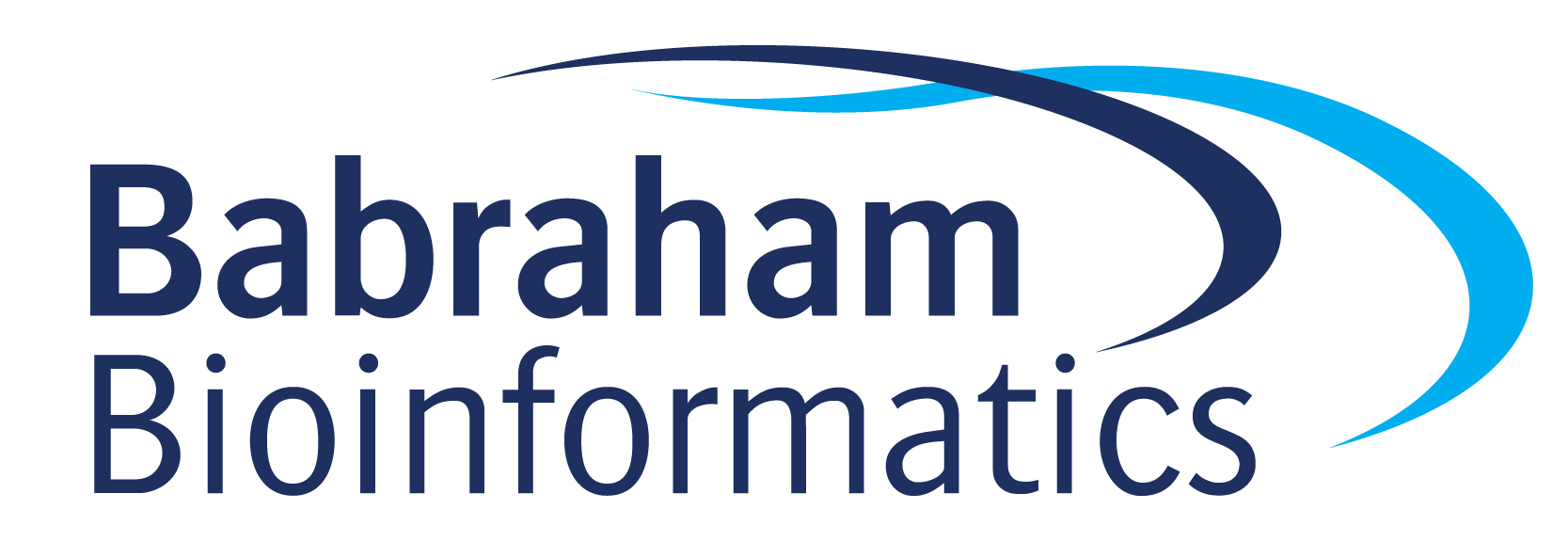 Programme
Linux Basics
What is Linux
Using the BASH shell to run and automate programs

Installing and managing software
Understanding the file system
Installing operating system packages
Installing external software
Installing packages for other languages (R, Python, Perl)

Other Useful Stuff
Using containers
Remote connections through SSH
Installing operating systems on hardware or virtual machines
Using Linux in a cloud environment
Learning Outcomes
By the end of the course you should be able to:

Install a Linux operating system on your machine, either directly or through a virtual machine

Be able to run and customise installed applications using the BASH shell

Be able to perform simple automation, linking programs together and iterating the processing of large numbers of files.

Be able to install and configure new software packages

Understand how to use Linux in a variety of environments from personal computers to cloud infrastructure.